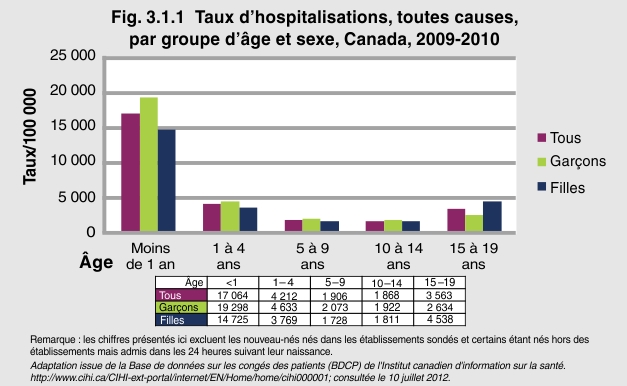 [Speaker Notes: En 2009-2010, les nourrissons constituaient, et de loin, le groupe présentant le taux d’hospitalisations le plus élevé parmi tous les autres groupes. Les nourrissons obtenaient leur congé d’hôpital à un taux de 17 064/100 000, soit un taux au moins quatre fois plus élevé que celui de tous les autres groupes. Et parmi les nourrissons, les garçons ont été hospitalisés 1,3 fois plus que les filles.]